AFRIKA
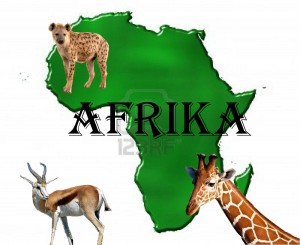 POVRCH


                                                     Mgr. R.Obšatníková
Pohoria
1.  ATLAS
2.  AHAGGAR
3.  TIBESTI
4.  ETIÓPSKA VYSOČINA
5.  KILIMANDŽÁRO
     (UHURU, 5 895 M)
6. DRAČIE VRCHY
7.  ADAMAUSKÁ VYSOČINA
8. GUINEJSKÁ VYSOČINA
NAJ...
a) Najvyššie pohorie
Kilimandžáro,
 tvorené 3 stratovulkánmi Kibo (5 895 m), Mawenzi, Shira
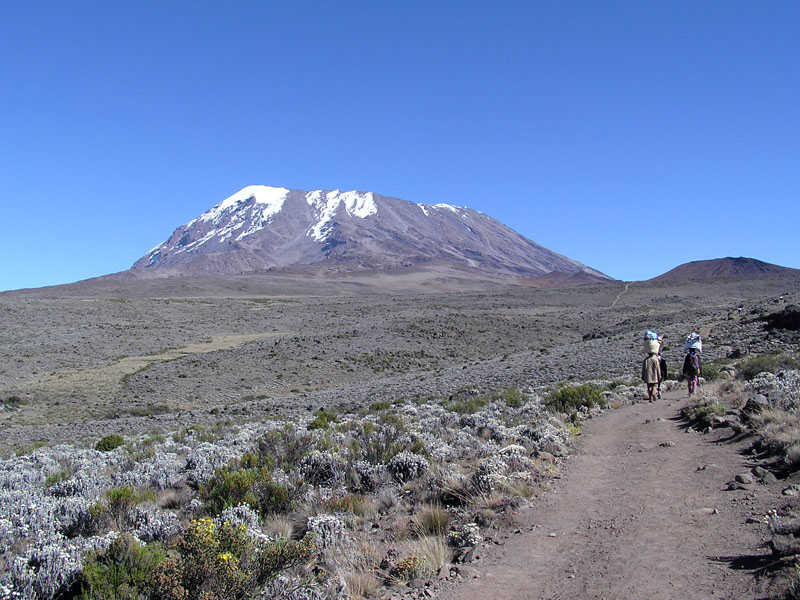 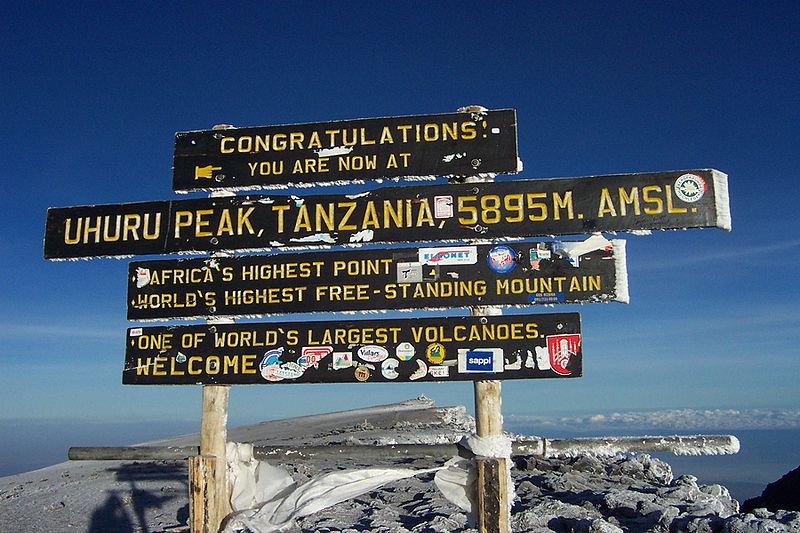 b) Najrozsiahlejšie pohorie
Etiópska vysočina
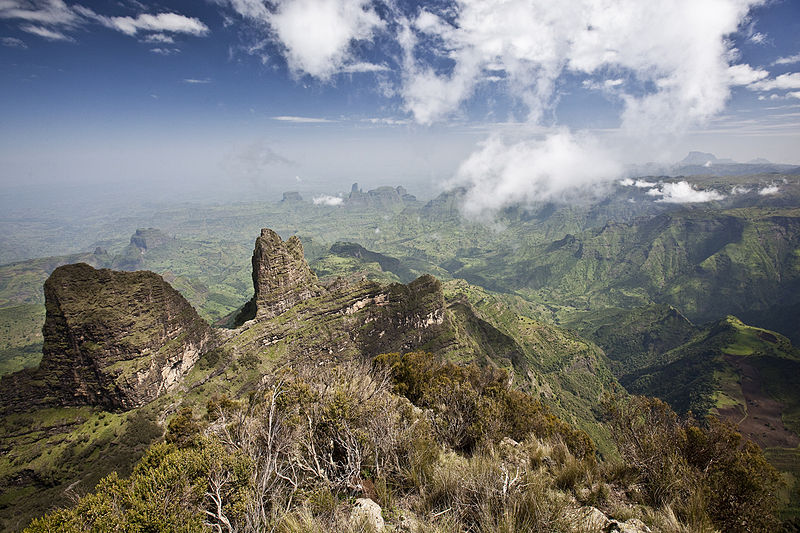 Púšte :
SAHARA 
 je najväčšia púšť sveta 
rozlohou 9 miliónov km² zaberá takmer rovnakú plochu ako Čína alebo USA
rozkladá sa od Atlantického oceánu až k Červenému moru cez 10 štátov (Egypt, Líbya, Alžírsko, Tunisko, Maroko, Mauritánia, Niger, Čad, Mali a Sudán)
má  tvar lichobežníka s dĺžkou 4 500 až 5 500 km v smere západ-východ a šírkou 1 500 až 2 000 km od severu na juh.
KALAHARI
NAMIB
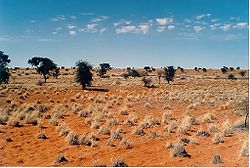 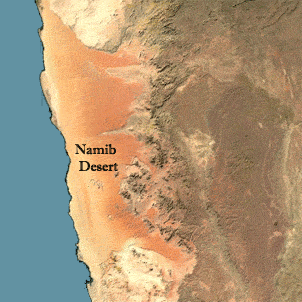 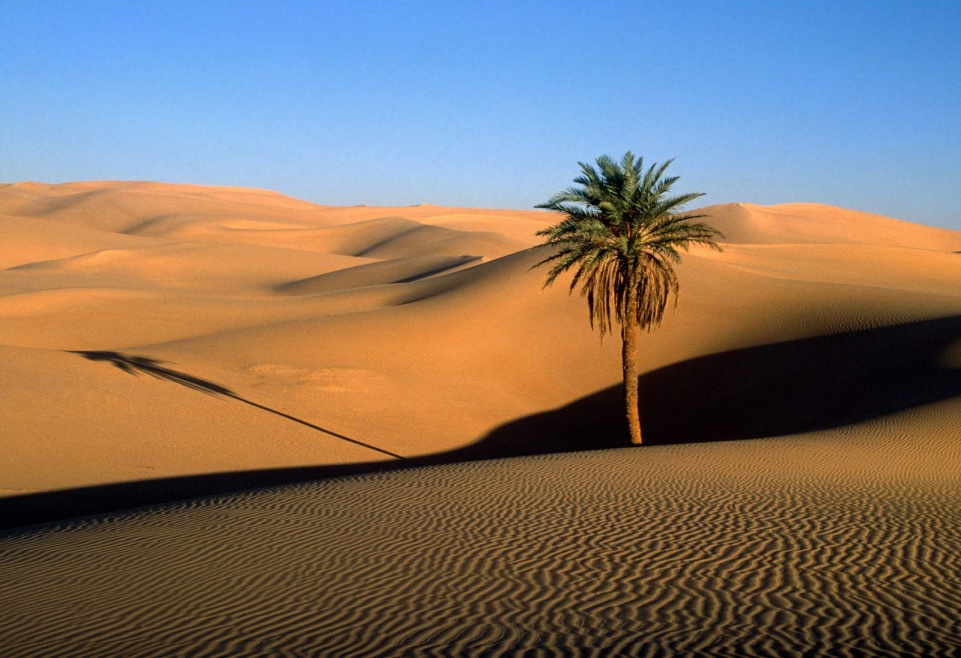 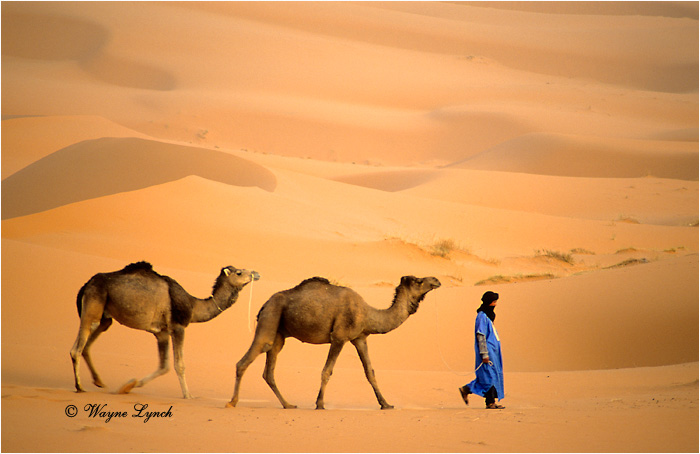 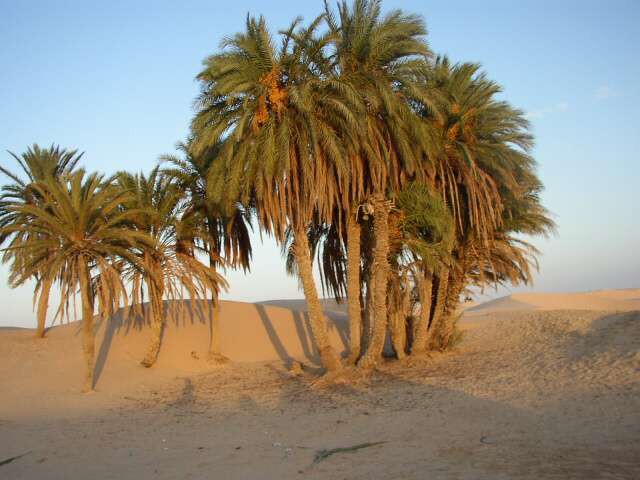 Panvy
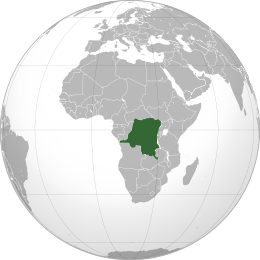 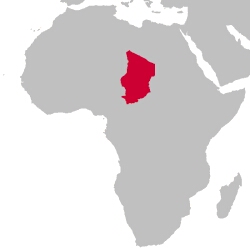 Konžská

Čadská
Kalahari
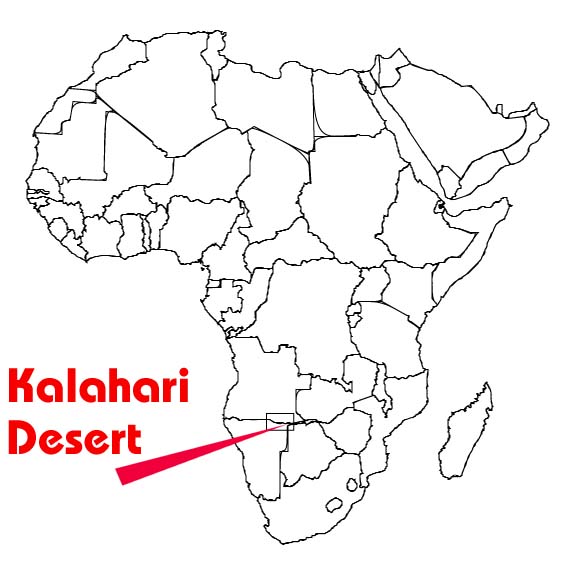 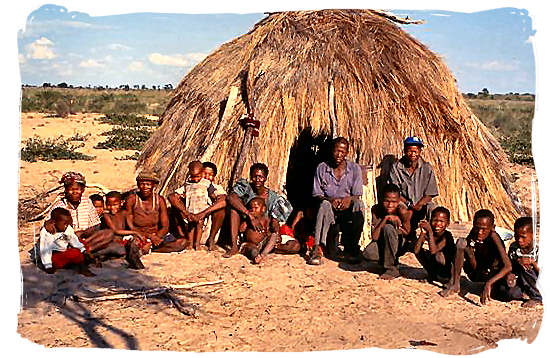 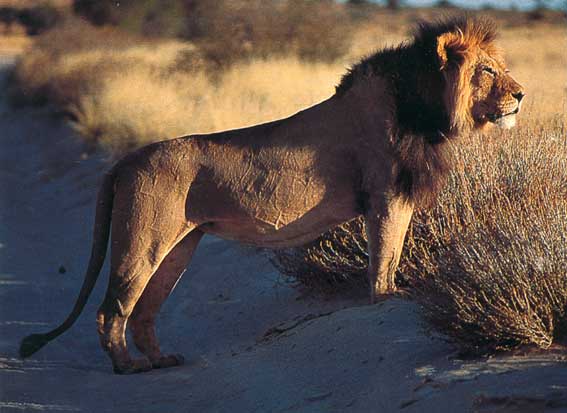 Východoafrická priekopová prepadlina
sa rozprestiera po dĺžke asi 6 tisíc kilometrov
 od severnej časti Sýrie až po Mozambik
je to trhlina, ktorá sa tvorí pomalým oddeľovaním zemských platní a tak trhá Afriku na dve menšie časti
okolie trhliny má rozmanitý ráz, od jazier až po zasnežené pohoria.
Nerastné suroviny
Sever a stred: ropa
                       zemný plyn
Juh: diamanty
         farebné kovy
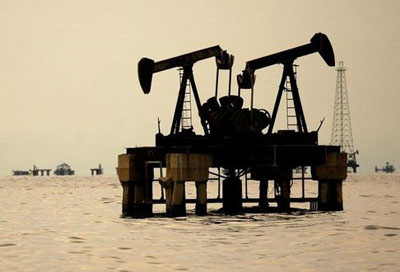 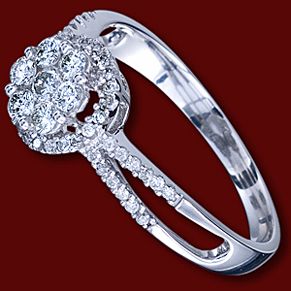 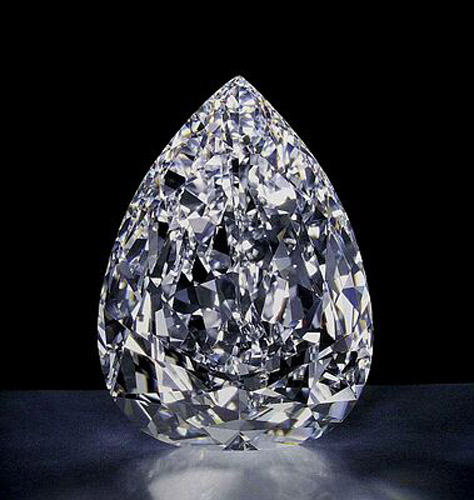 Ďakujem za pozornosť
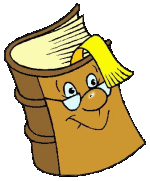